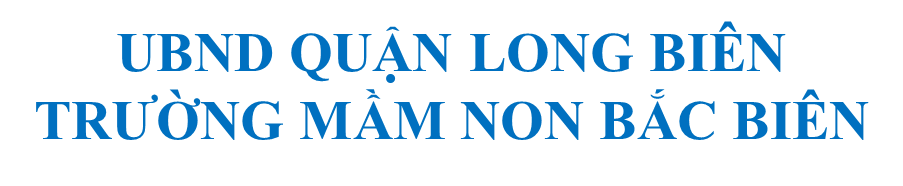 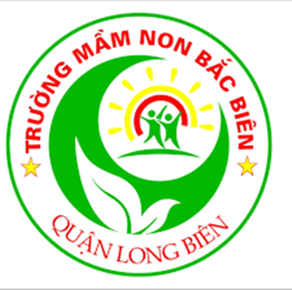 Đề tài: Một số đồ dùng trong gia đình.
			         Mẫu giáo nhỡ: 4 – 5 tuổi.
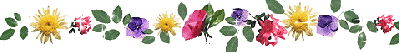 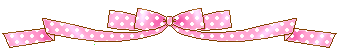 ĐỒ DÙNG GIA ĐÌNH
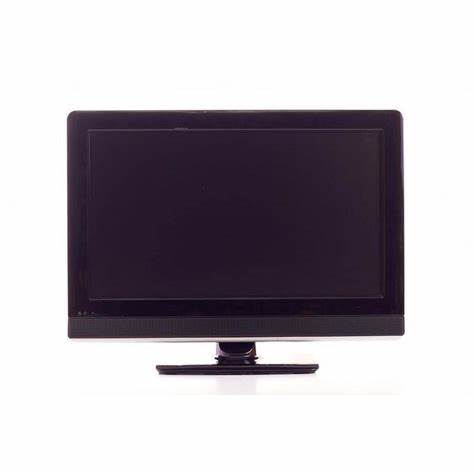 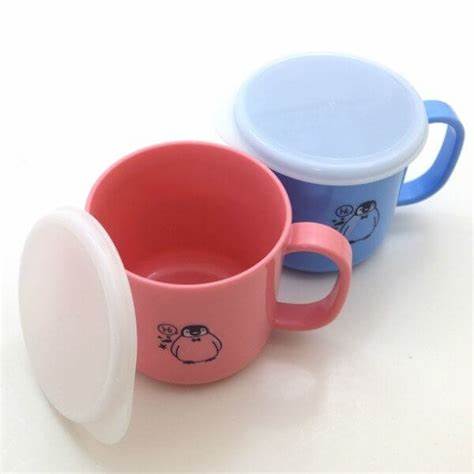 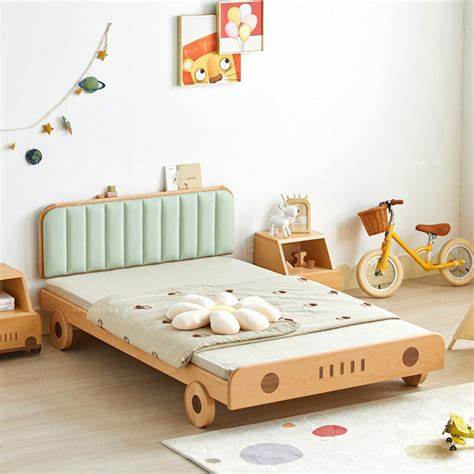 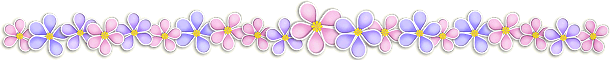 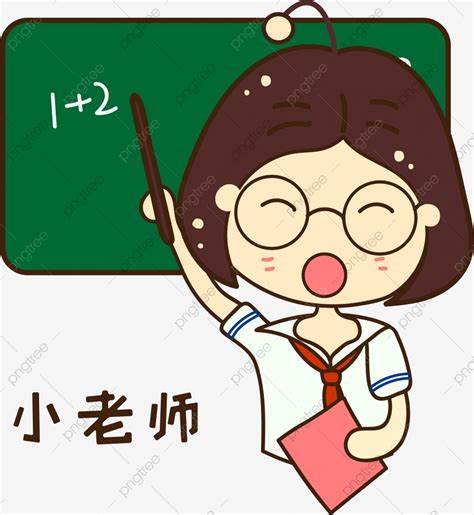 CÁI GÌ ĐÂY ?
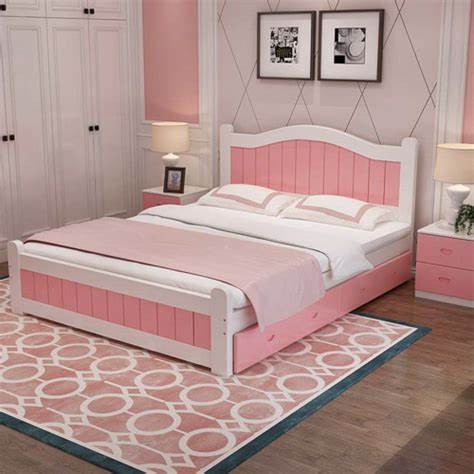 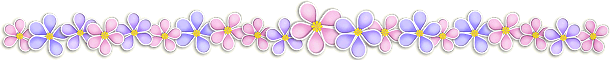 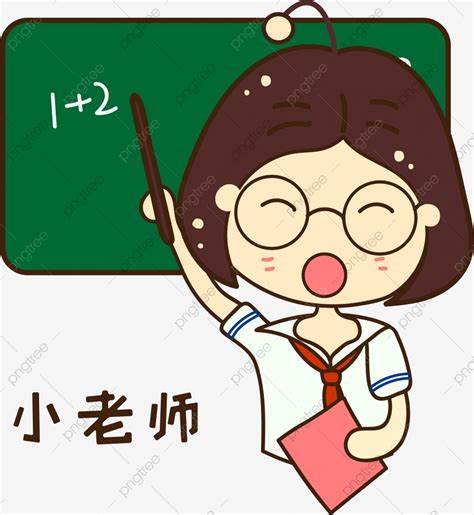 CÁI GIƯỜNG NGỦ
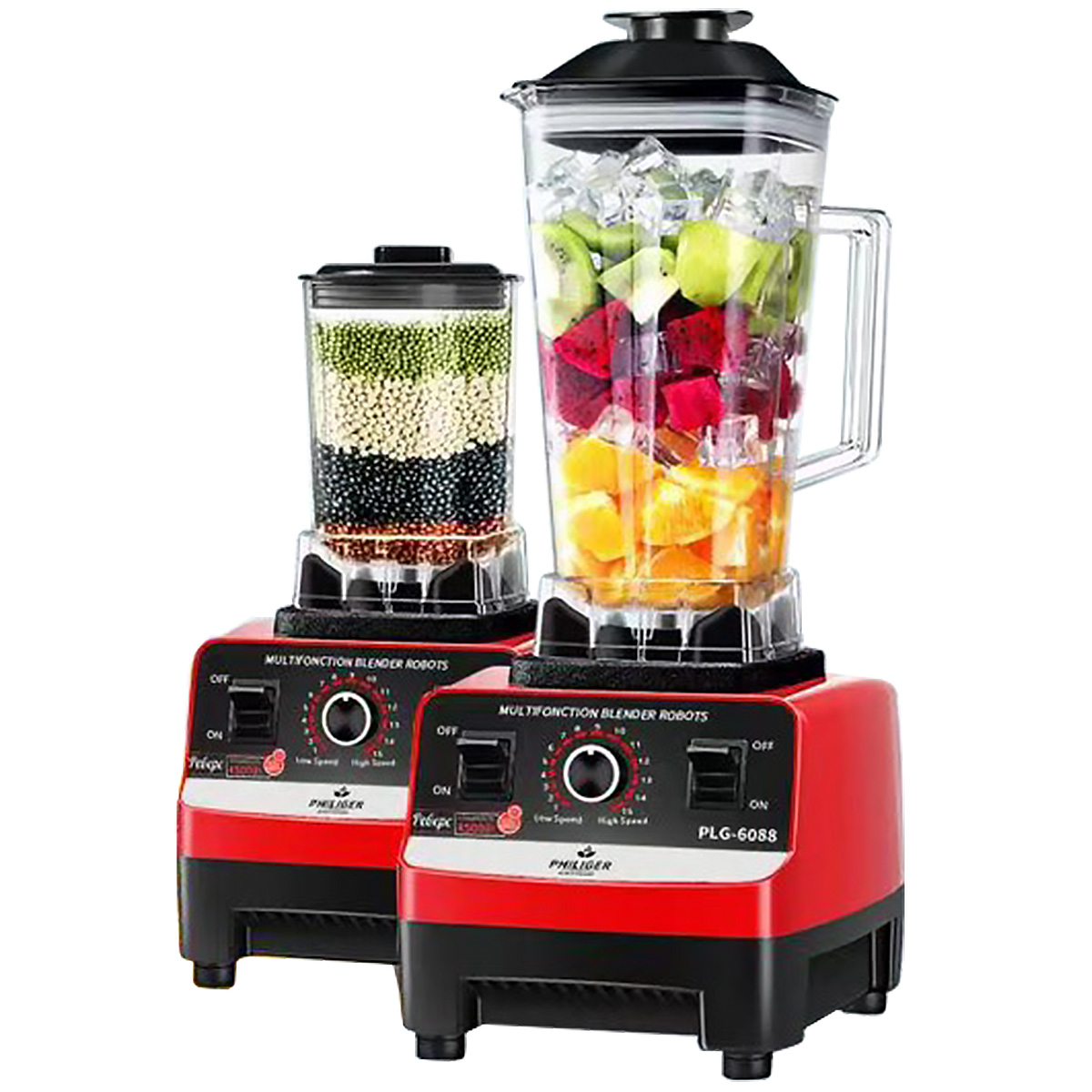 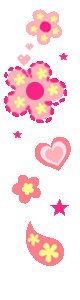 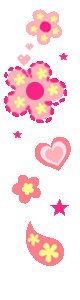 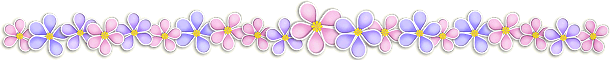 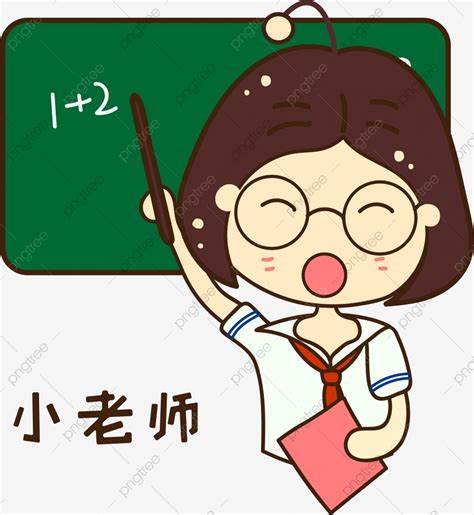 CÁI GÌ ĐÂY ?
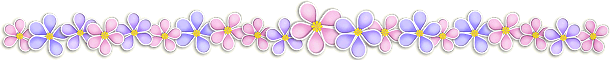 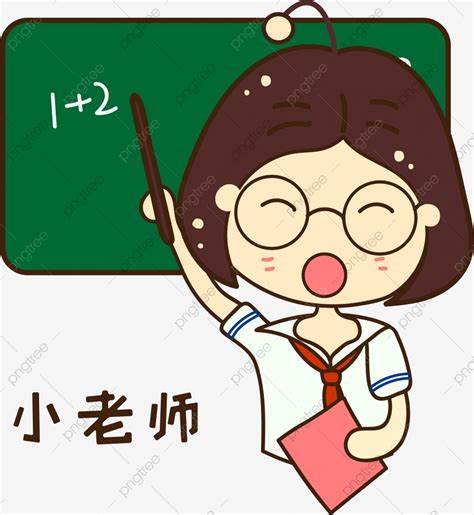 CÁI TIVI
CÁI GÌ ĐÂY ?
CÁI GÌ ĐÂY ?
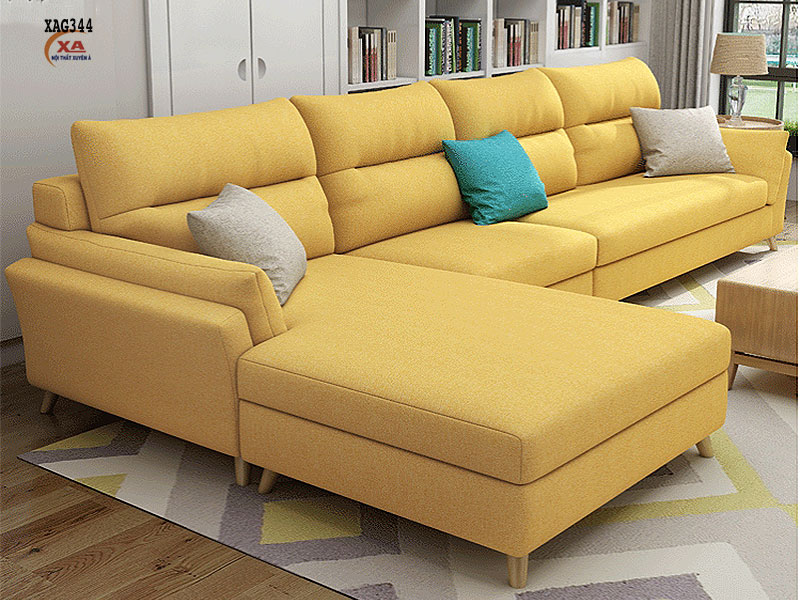 CÁI GÌ ĐÂY ?
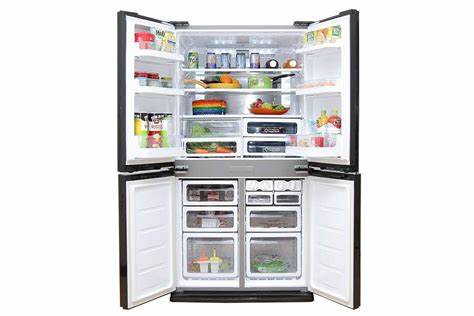 CÁI GÌ ĐÂY ?
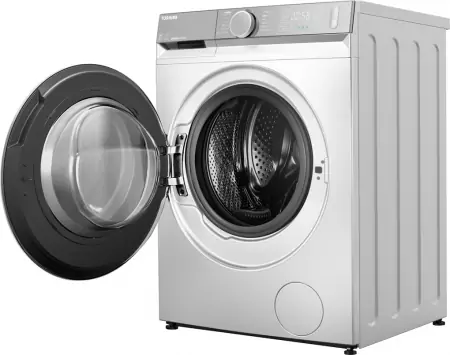 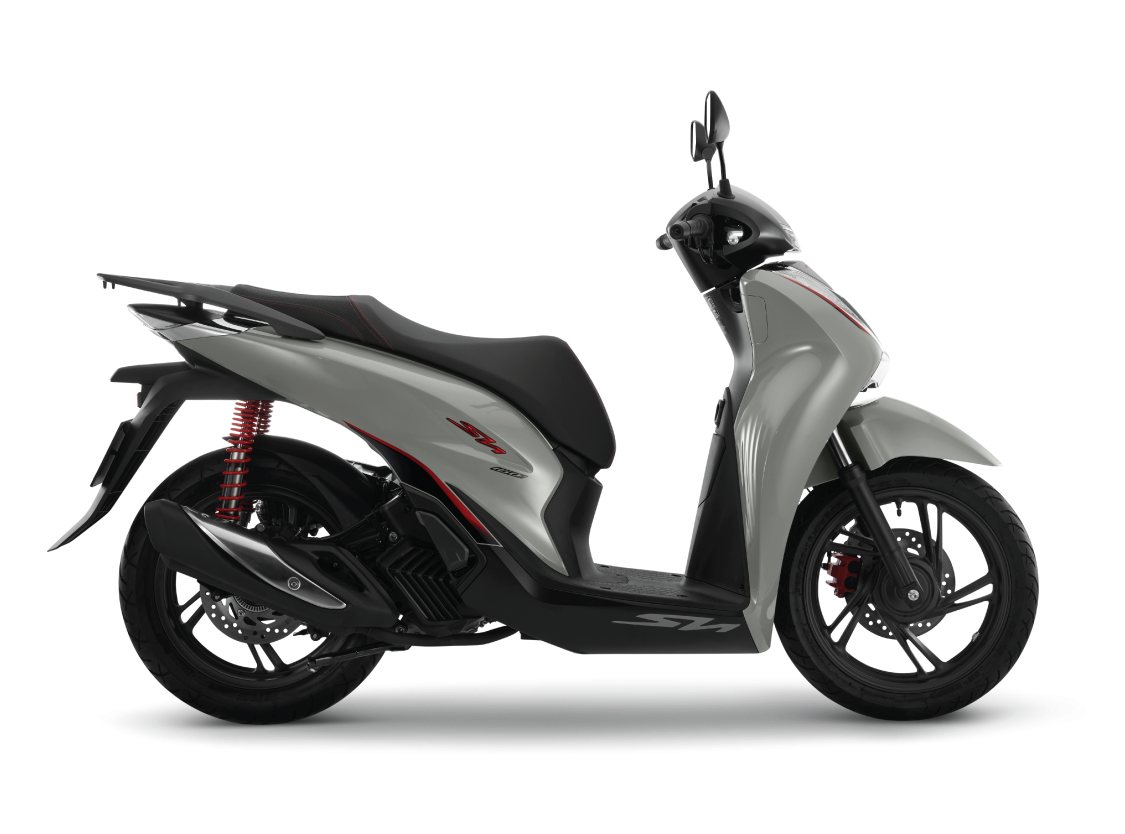